Minor Injuries
KEC
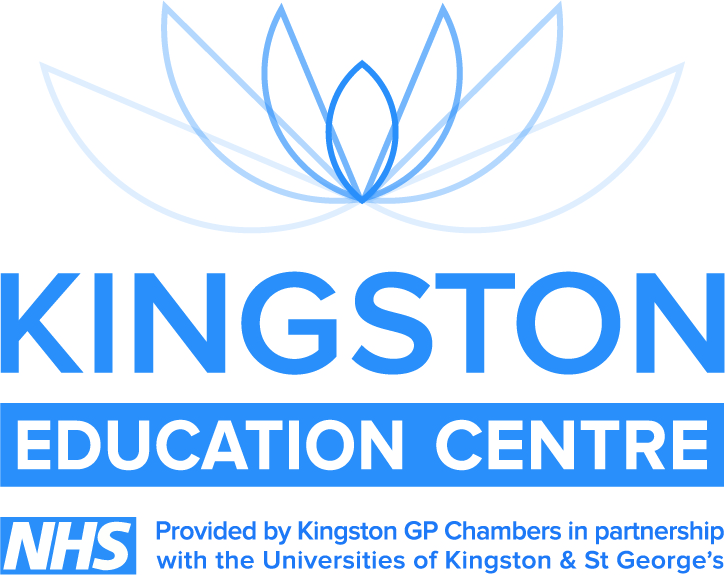 Session Objectives
To have a better understanding of minor injuries seen in primary care. 
To improve knowledge on the musculoskeletal system.
To be aware of processes involved in determining if further imagery/ tests are needed.
Outline the management of common injuries. 
To understand follow up and referral services available in primary care for minor injuries.
What do we see in primary care?
Sprains  
Fractures 
Dislocations 
Wounds 
Cellulitis
Burns 
Corneal abrasions & foreign bodies in eyes
Foreign bodies
Head injuries 
Paronychia
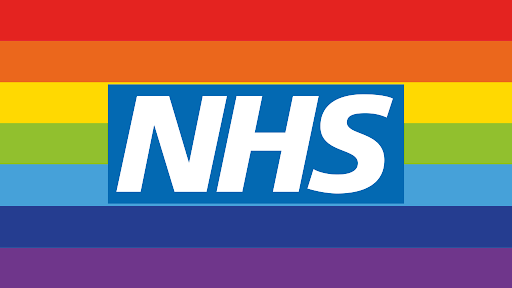 Bones vs. Muscles/Ligaments/Tendons
Fractures #
Dislocations 
Osteosarcoma
Sprains
Strains 
Tendonitis – plantar fasciitis
Tears – rupture
Bursitis
Infections
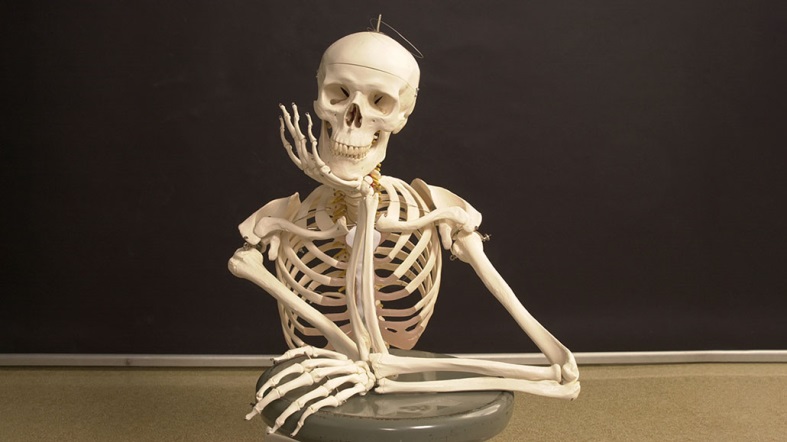 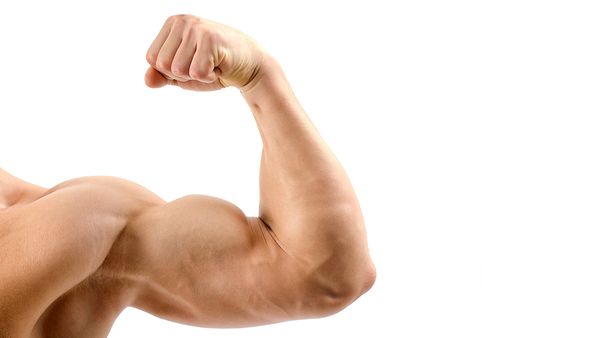 The hand & wrist
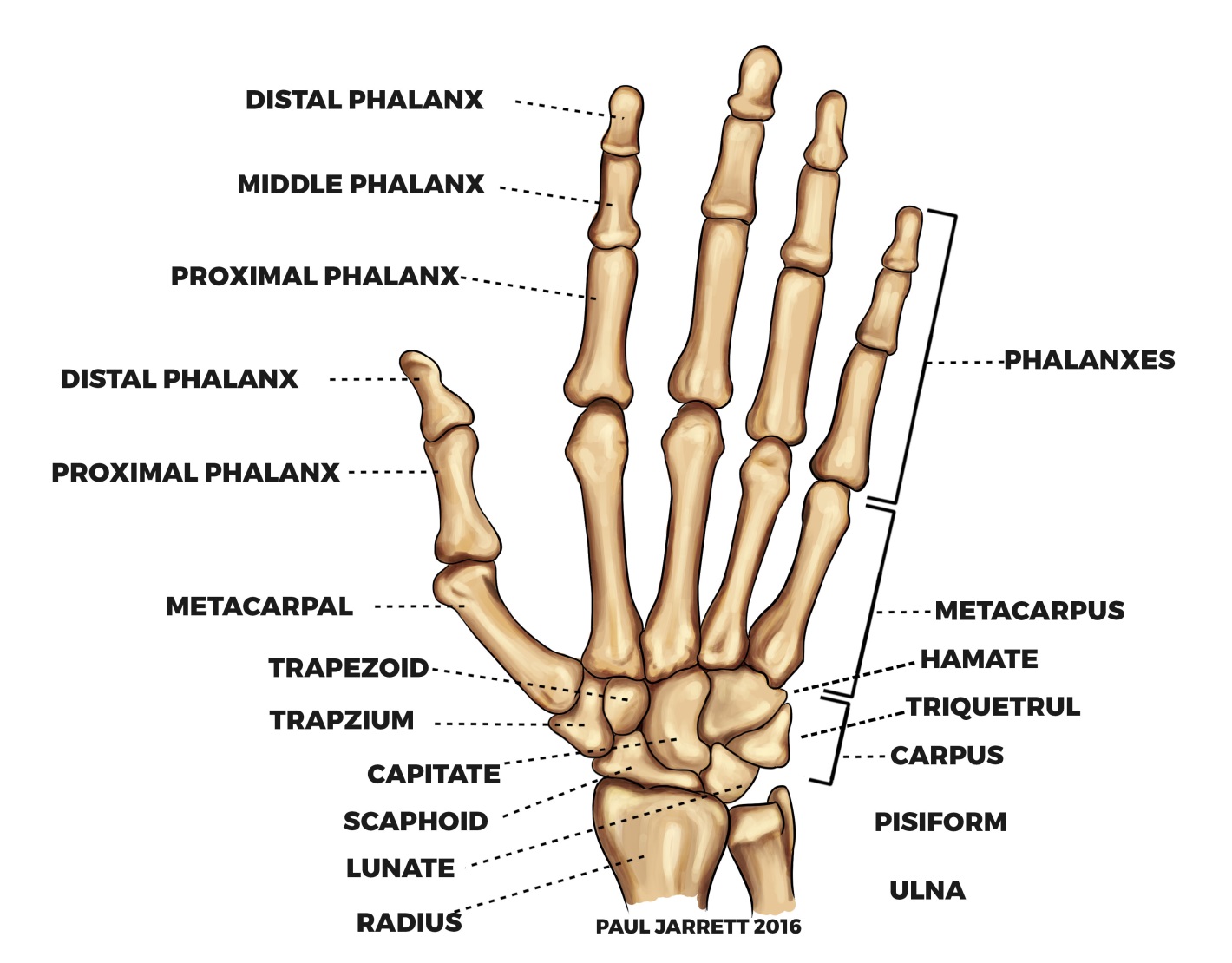 Common conditions in primary care
Wrist sprain 
FOOSH- ?#
?Scaphoid #
Arthritis
Tendonitis
How do we know if it is a            # or a sprain?

How do we know if it is tendonitis? 

What could differentiate arthritis and tendonitis?
The skull and spine
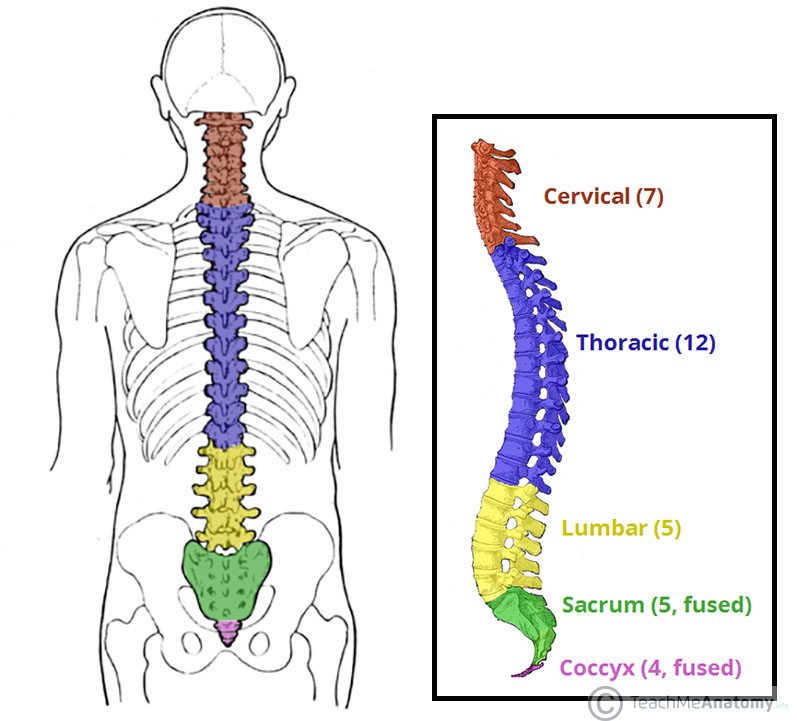 The elbow
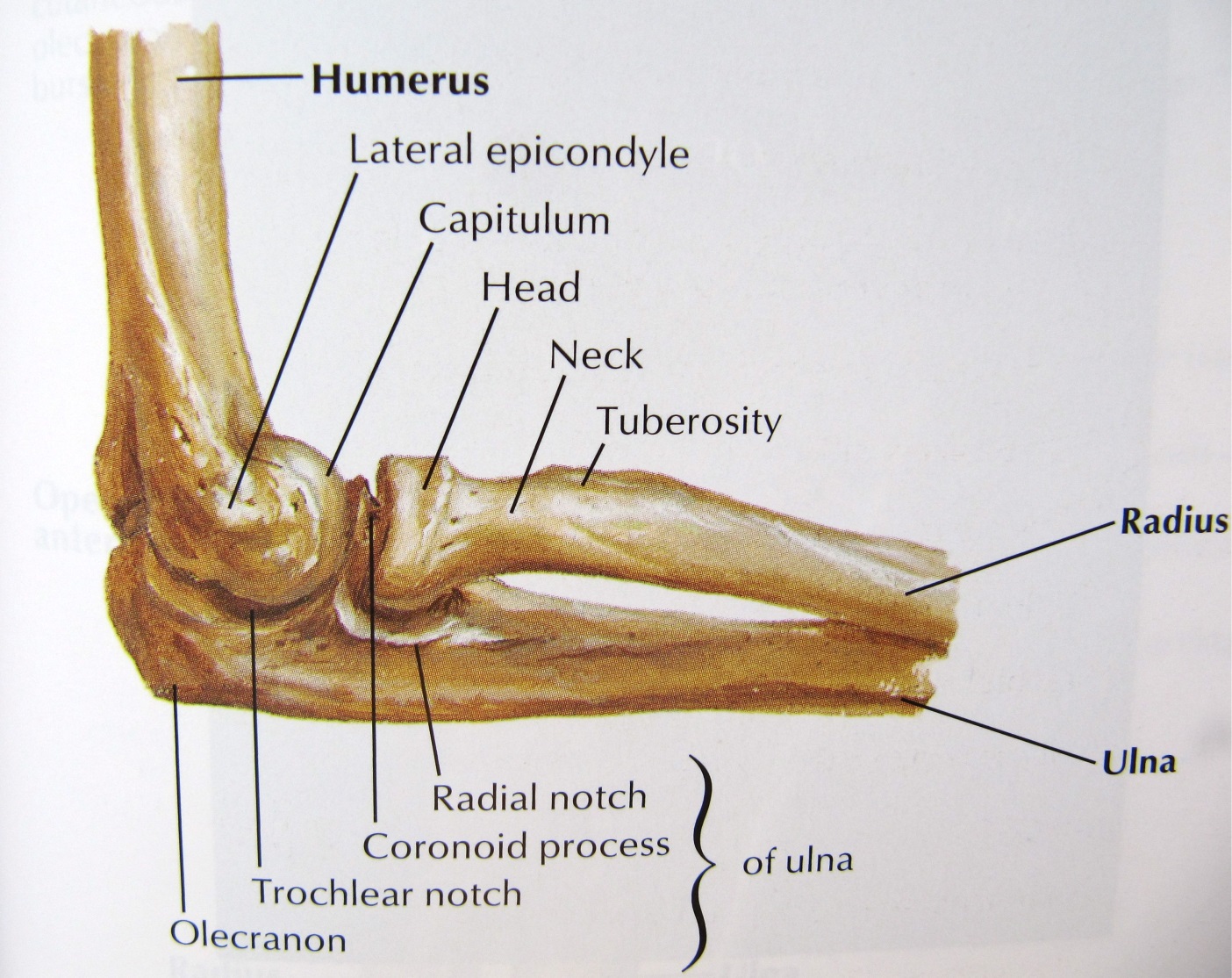 The shoulder
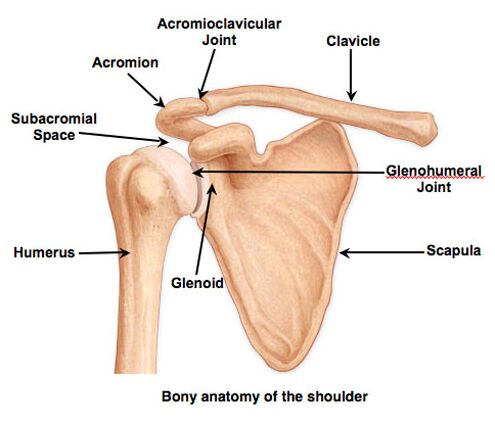 Shoulder muscles/tendons/ligaments
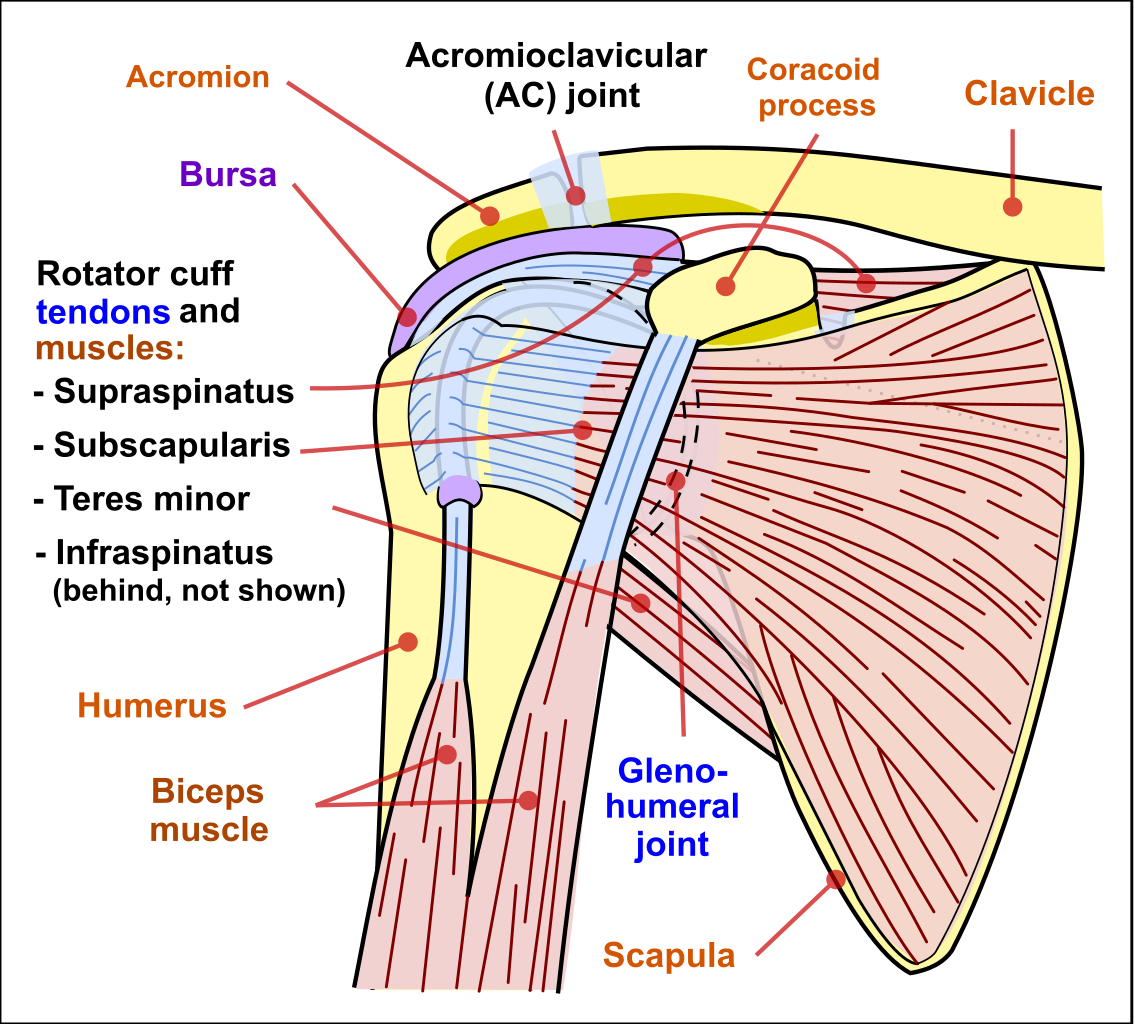 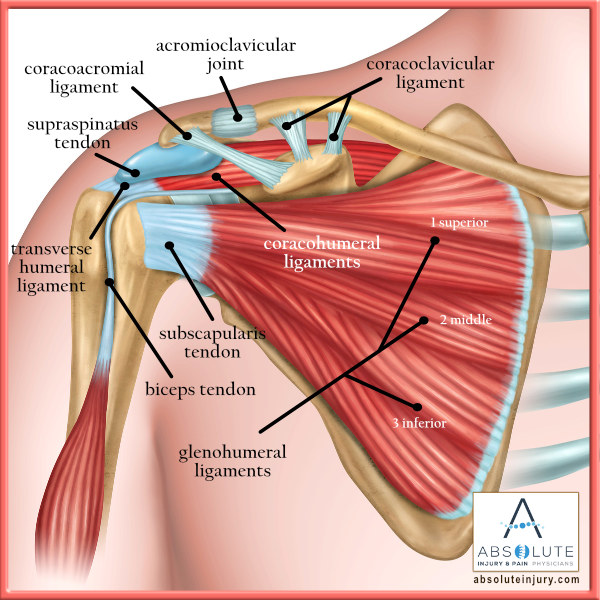 Ligament = bone to bone 
Tendon = muscle to bone
The pelvis and hip
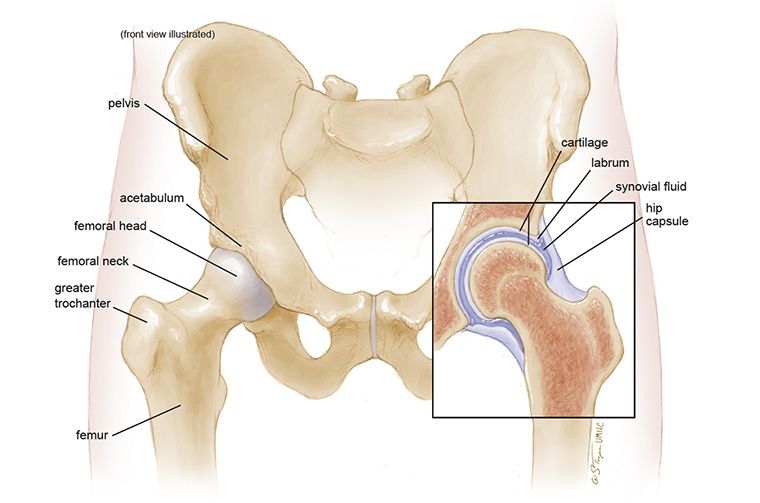 The knee
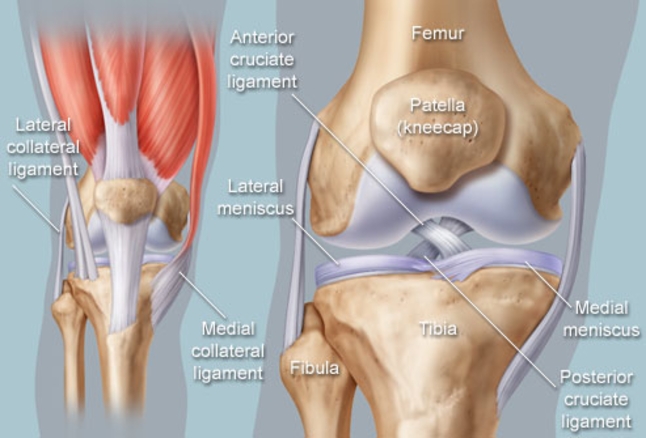 The ankle
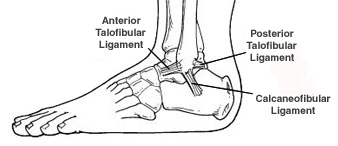 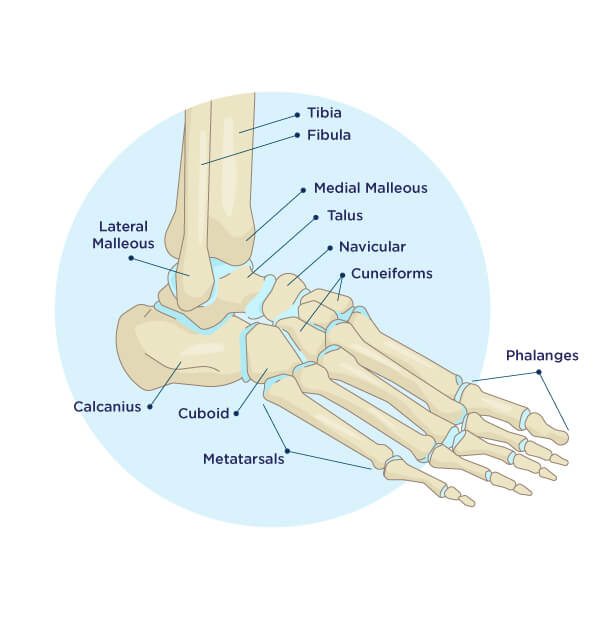 The foot
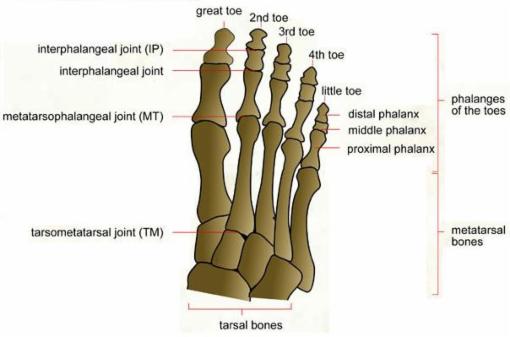 Take a history
Presenting complaint- SOCRATES/ Pain score 
Past medical history 
Medications 
Allergies 
Occupation 
Smoking status
Alcohol 
Recreational drugs 
Social history- Who do they live with? Any children? Any stairs? Do they have carers?
Consider safe guarding 

Why are these questions important?
Examinations
Look – Position of the limb/ deformity
                 Gait- can they weight bear  
                 Swelling/ Bruising 
                 Muscle wasting 
                 Erythema (redness)
                 Wounds/ Scars
                 Symmetry
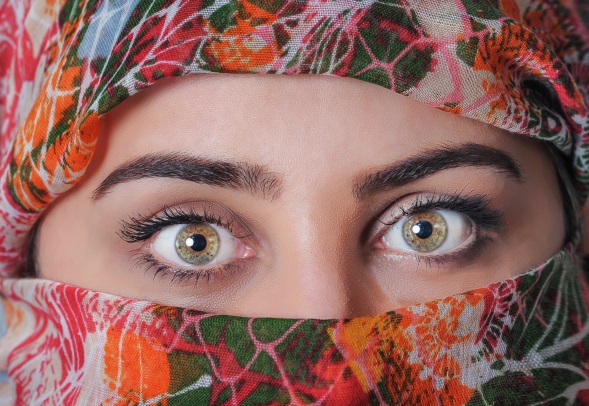 Feel
Temperature 
Bony tenderness
Swelling 
Crepitus (creaking/ grinding)
Pulses
Sensation 
Capillary refill 
Reflexes 
Nerves
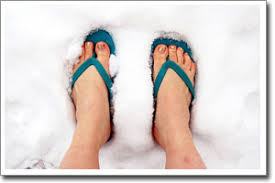 MOVE
Active Movement 
Passive movement 
Special tests: Knee- Anterior/posterior draw 
                                         Stress the MCL/LCL
                                         SLR
                                         Patella tap

                              Shoulder- Regimental badge sign 
                                                 Supraspinatus assessment (empty the soup)!
                              Ankle- Simmonds test
                              Wrist- Kumar test 
                                           ASB tenderness
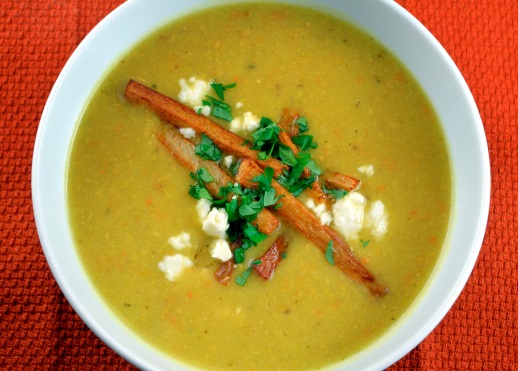 X-ray rules
Ottawa ankle rules 
Ankle x-ray only required if there is pain in the malleolar area and any of: 
 Bony tenderness along the distal 6cm posterior edge of tibia or tip of medial malleolus 
Bony tenderness along the distal 6cm posterior edge of fibula or tip of lateral malleolus 
Unable to weight bear immediately and in ED (4 steps)
Just consider that x-rays re not just handed out but must have reasoning. Why?
Bloods?
When do I need to take bloods?
Fractures
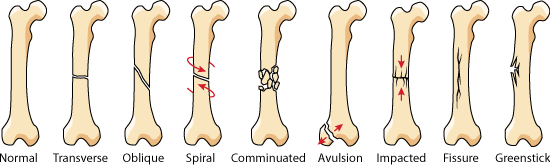 Common #- Webber #
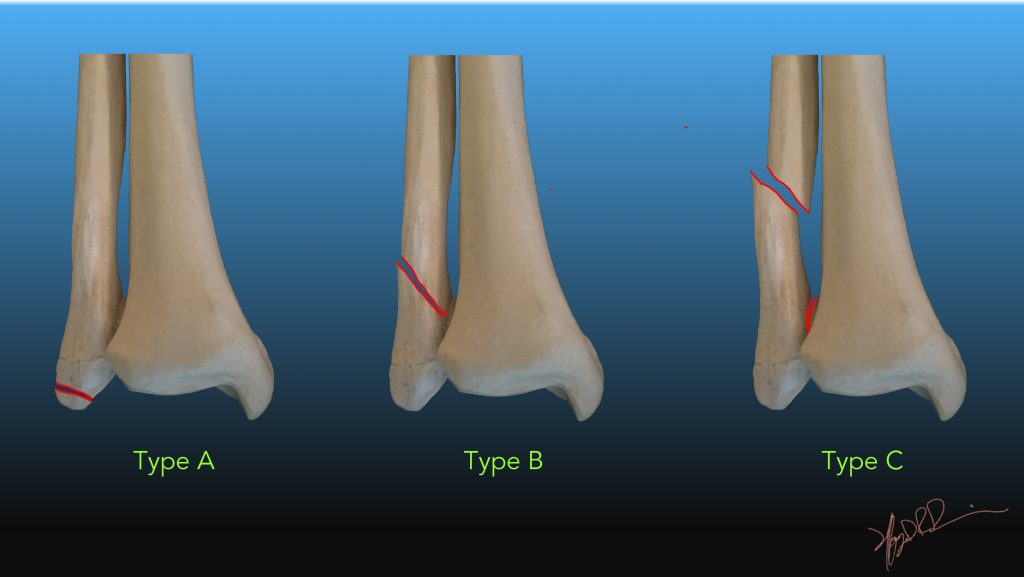 Webber on x-ray- stable and unstable #
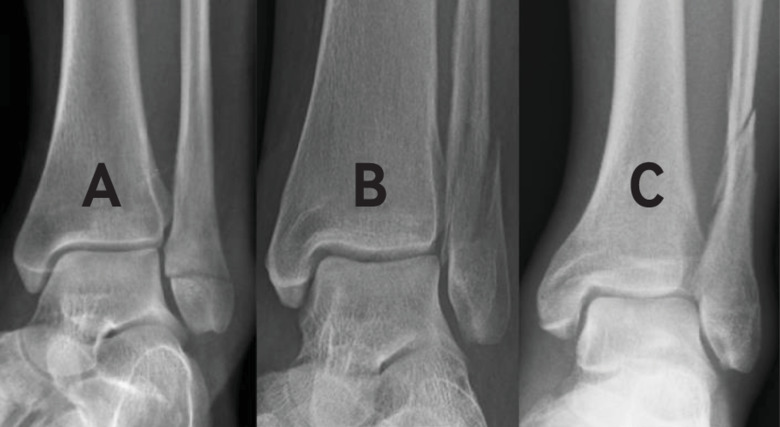 Base of 5th
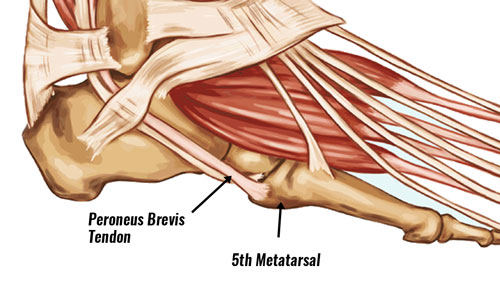 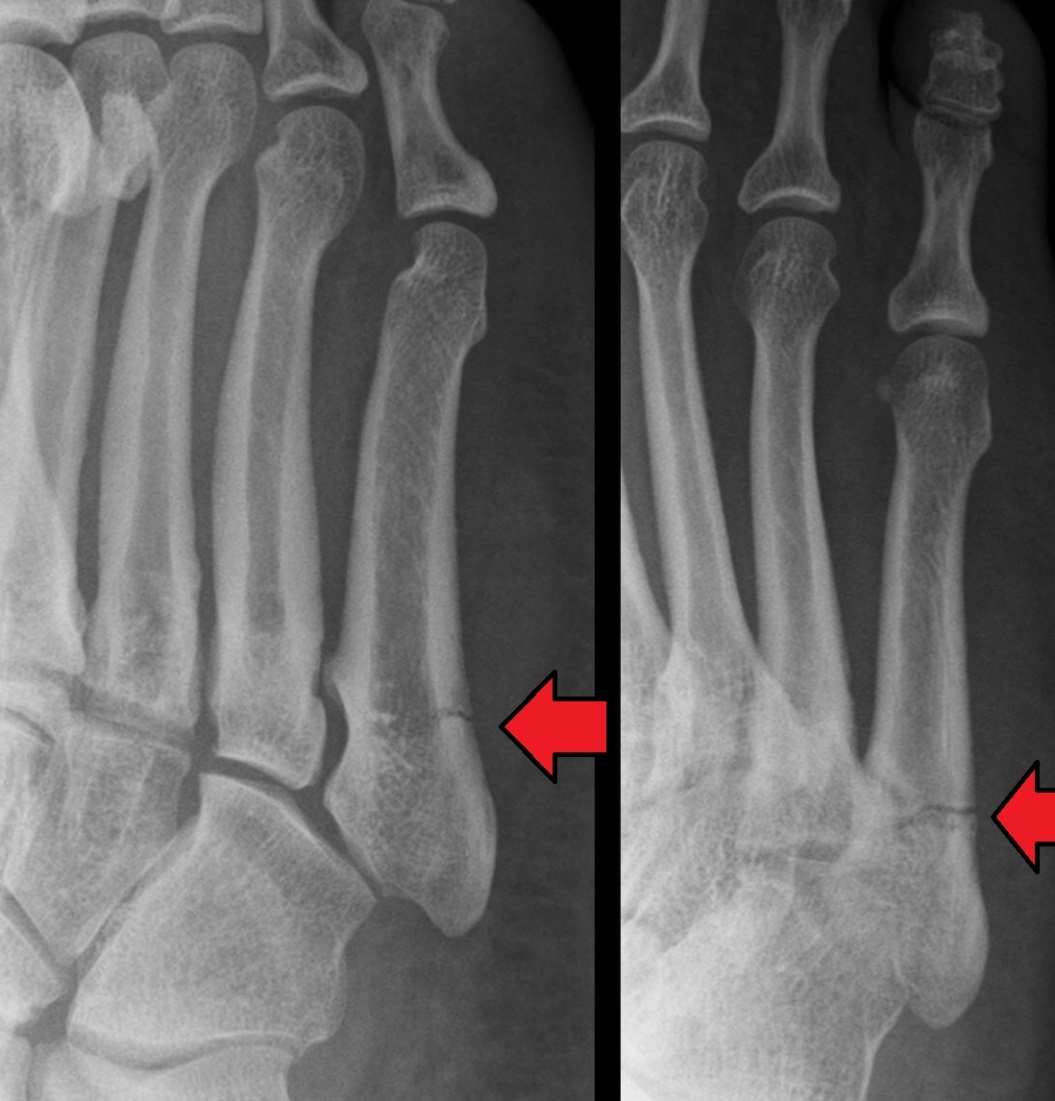 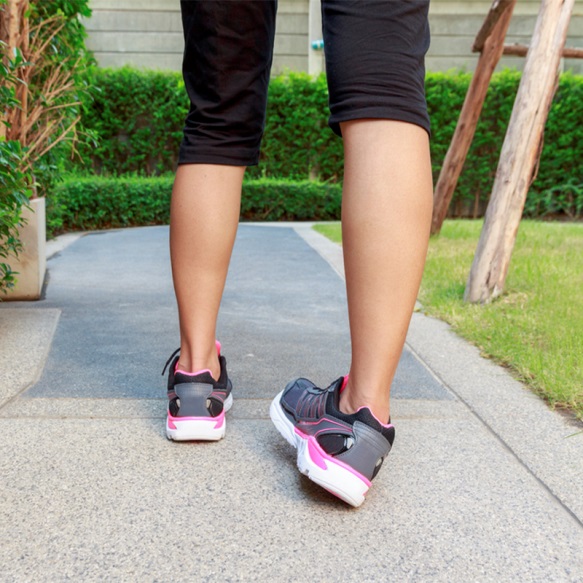 Scaphoid
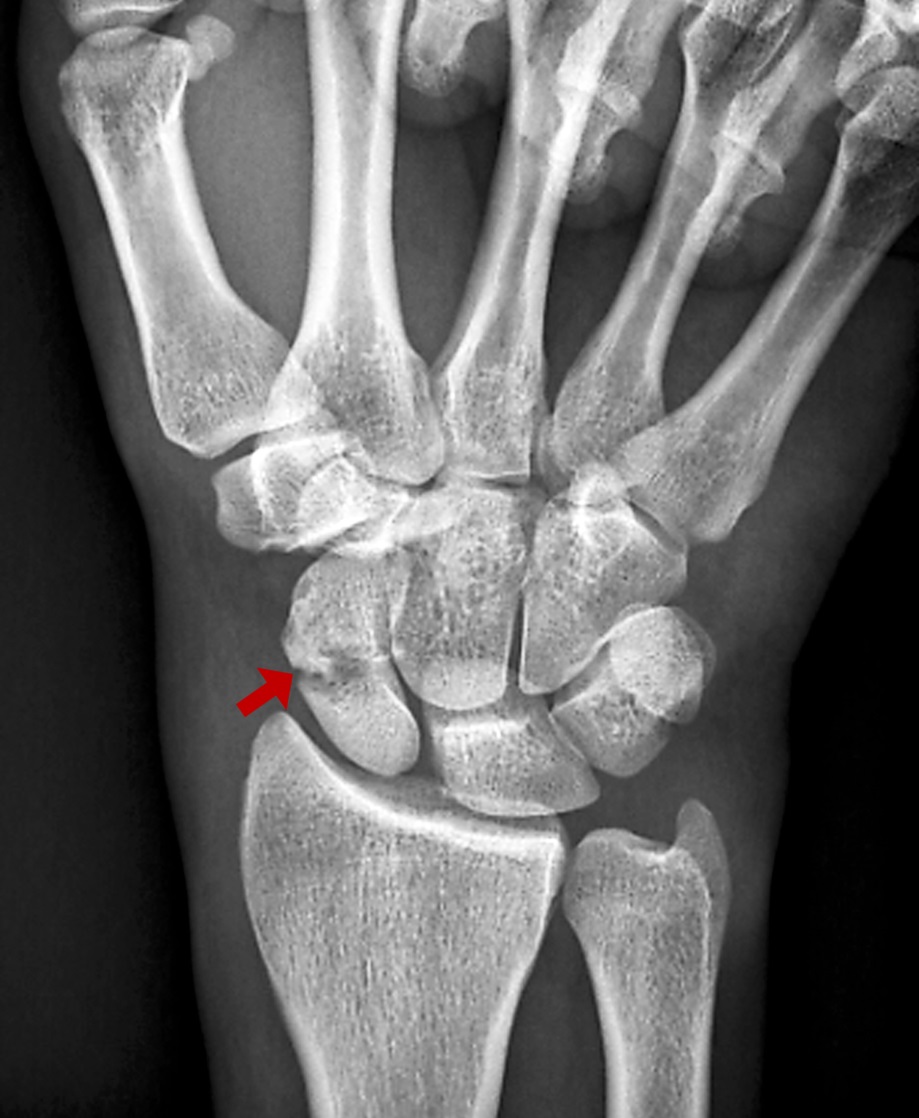 Collies
Apart from the # can you see anything wrong?
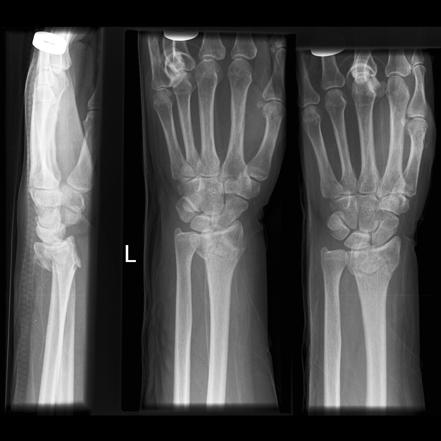 Management plans
What does worsening care advice mean?
RICE
Rest
Ice 
Compression ?
Elevation 
Patient information leaflet 
Worsening advice
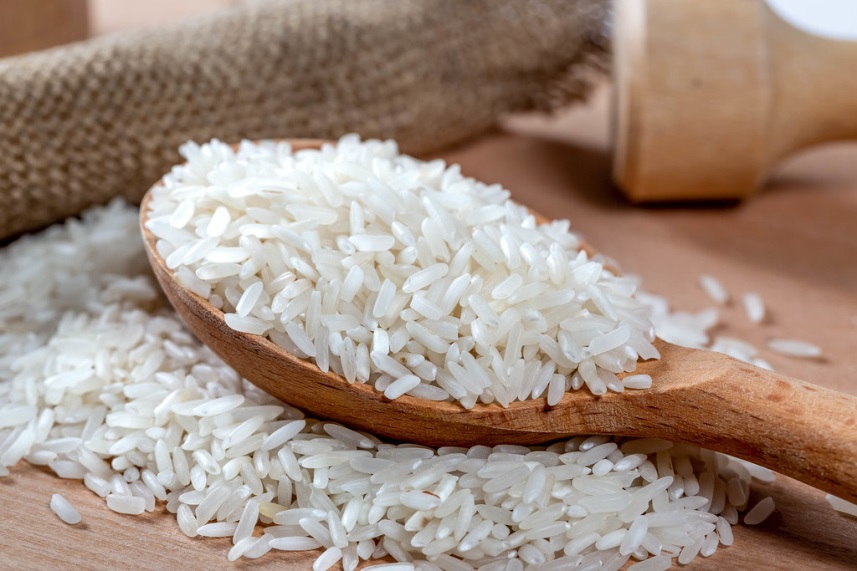 Wound care management plans…
What would a wound care management plan include?
Burns
Burns referrals depend on the degree of burn, how the burn was sustained and the amount of skin affected.
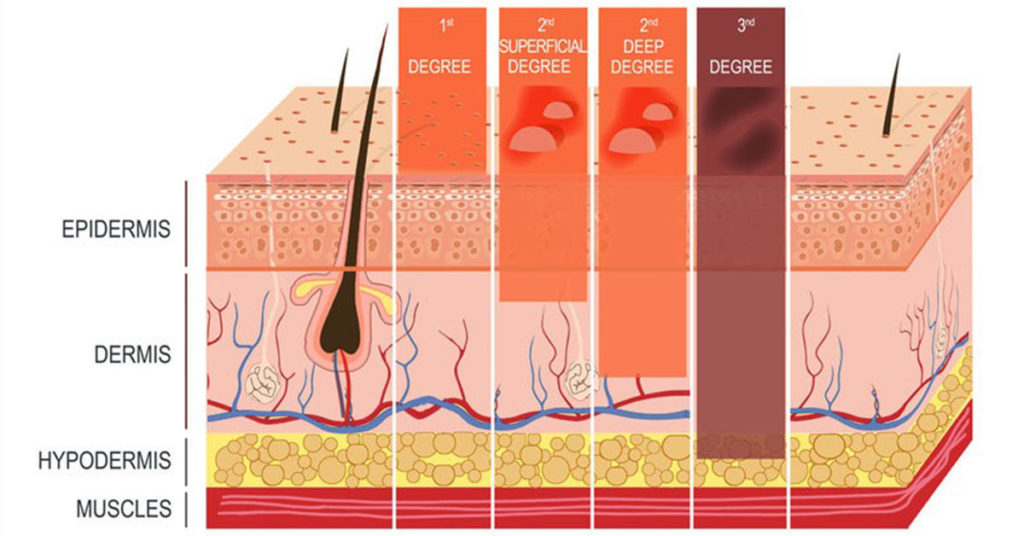 Paronychia
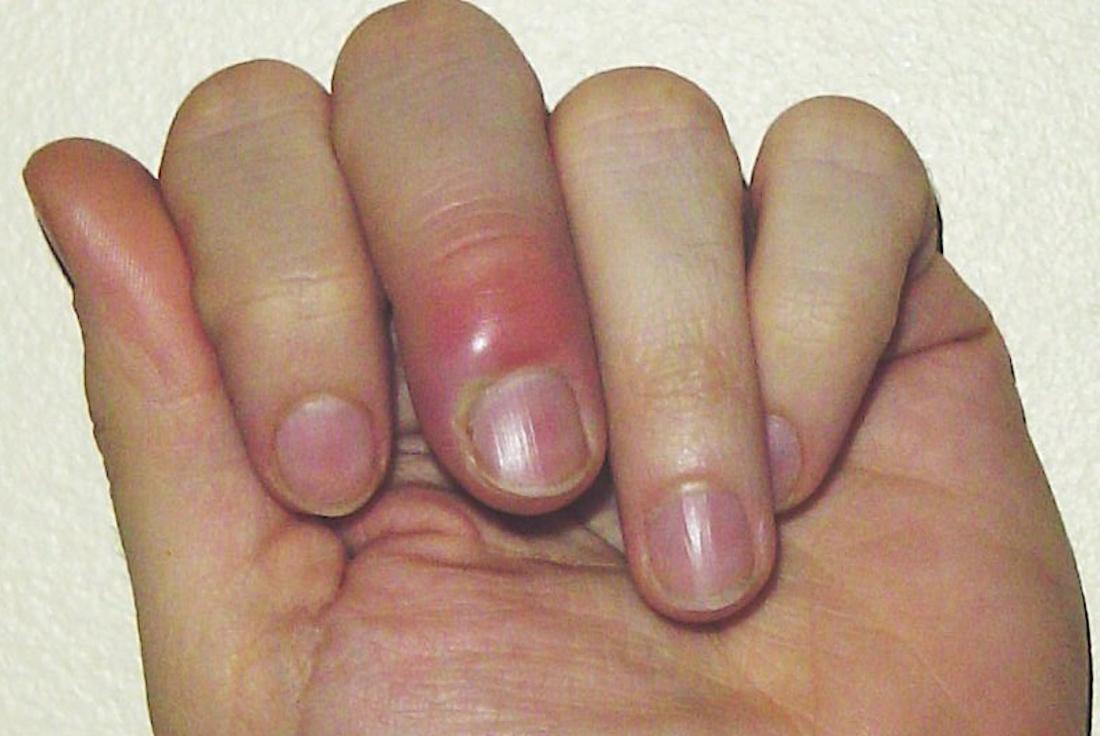 Eye concerns
Suture removal
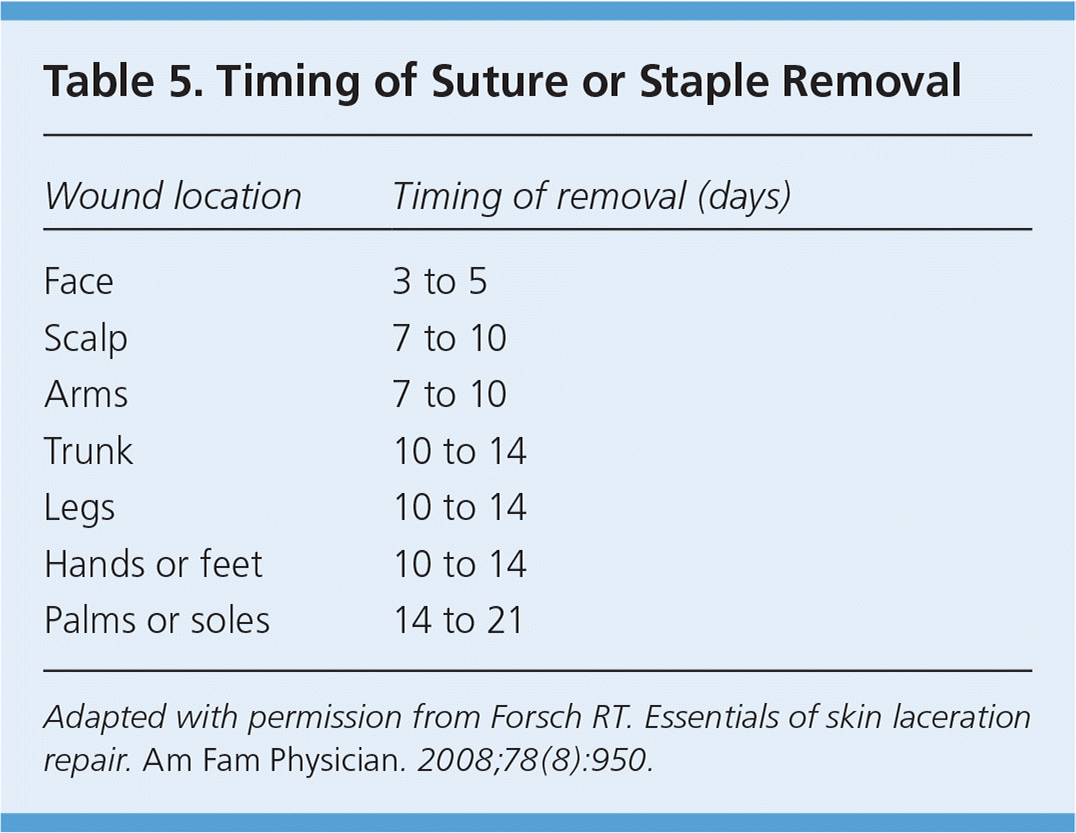 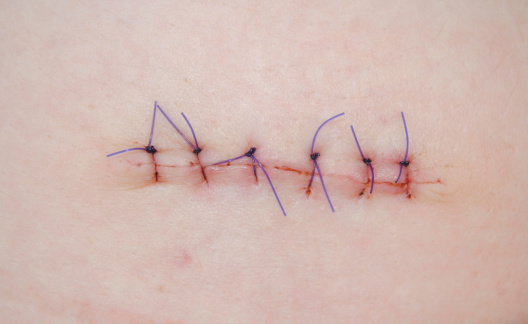 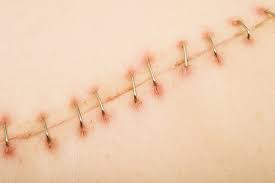 Foreign bodies
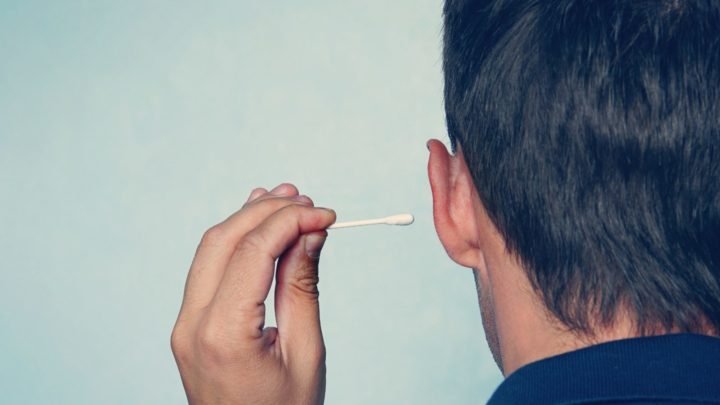 Follow up/ referrals
Physiotherapists
OT team 
Orthopaedics 
Practice nurse 
TVN
Burns units
Ambulatory care 
Pharmacy
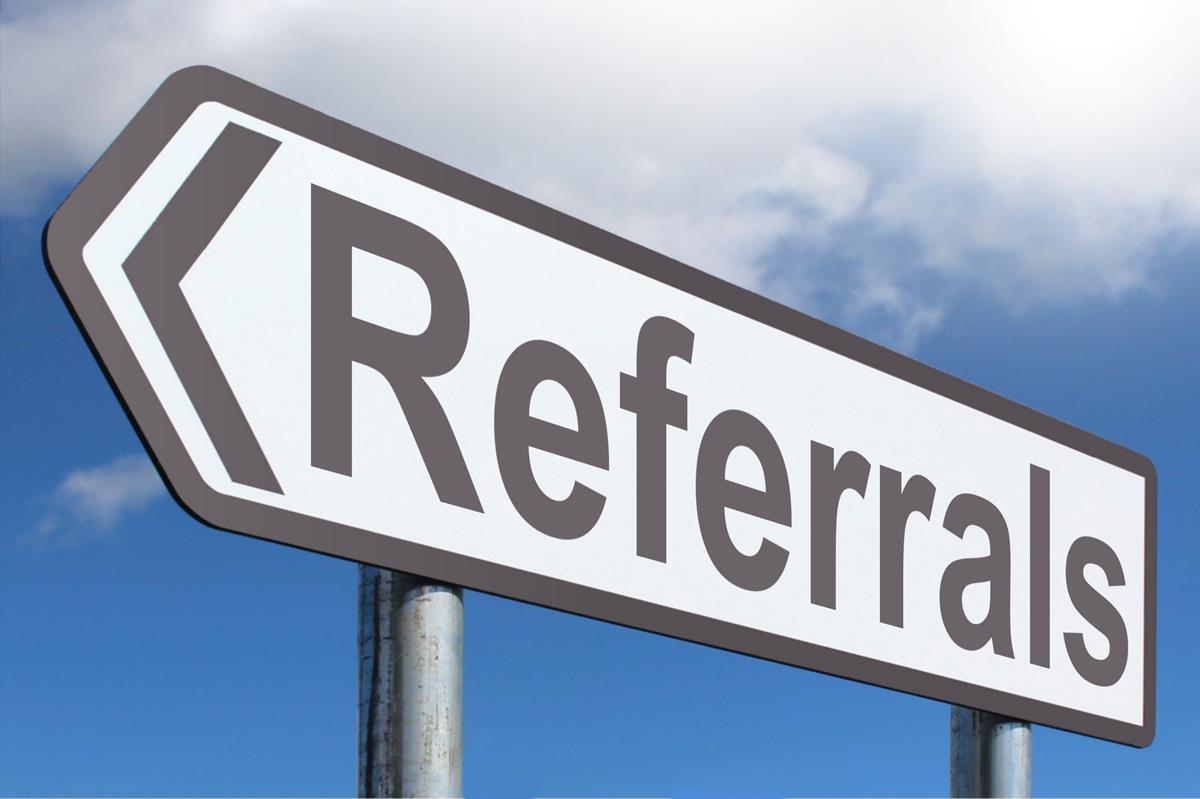 Scenario
Patient A attends the GP surgery with wrist pain after she was playing tennis last week- she has no bony tenderness but is demanding an X-ray. She has done no self care- what would you do?

Patient B attends the GP with an abrasion after falling from his bike- how would we treat and dress this wound? Would we want to check anything else?
Any Questions?
Thank you!